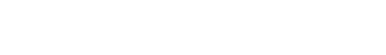 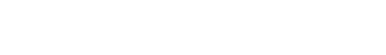 Рейтинг информационной открытости региональных операторов Фондов капитального ремонта
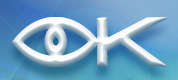 Рейтинг информационной открытости региональных операторов Фондов капитального ремонта
Организаторы:
НП «ЖКХ Контроль»
журнал «Управление многоквартирным домом»
Участники рейтинга:
В рейтинге приняли участие 82 региональных оператора фондов капитального ремонта.
Не участвовали в рейтинге региональные операторы:
г.Москва
Чукотский автономный округ
Республика Крым
Период проведения рейтинга:
10 февраля – 18 марта 2015 г.
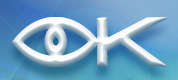 2
Рейтинг информационной открытости региональных операторов Фондов капитального ремонта
Цели рейтинга:
Повышение уровня открытости и прозрачности деятельности региональных операторов Фондов капитального ремонта. 
Выявление лучших региональных операторов Фондов капитального ремонта с точки зрения информационной открытости их деятельности.  
Создание информационных условий для активизации участия собственников помещений в многоквартирных домах в решении вопросов организации и проведения капитального ремонта.
Методика составления рейтинга:
Информация для Рейтинга получена путем анализа сайтов региональных операторов.
Рейтинг составлялся только с учетом оценки вопросов, характеризующих информационную открытость деятельности региональных операторов фондов капитального ремонта.
Другие аспекты деятельности регионального оператора фондов капитального ремонта при составлении Рейтинга не учитывались.
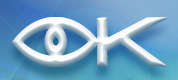 3
Показатели, характеризующие информационную открытость региональных операторов
Всего 33 показателя
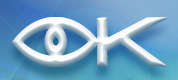 4
Максимальные и минимальные значения в рейтинге информационной открытости
Вывод: сайты региональных операторов ФКР г. Санкт-Петербург, Московской, Владимирской, Липецкой, Тверской, Пензенской, Брянской, Курской областей, республики Дагестан, Ханты-Мансийского АО максимально соответствуют критериям информационной открытости, т.е. собственники помещений в многоквартирных домах могут получить на сайте максимально полную информацию по системе организации и финансирования капитального ремонта многоквартирных домов.

При этом, по сравнению с рейтингом 2014 года, улучшили показатели региональные операторы республики Дагестан и Пензенской области.
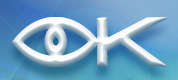 5
Рейтинг информационной открытости региональных операторов ФКР
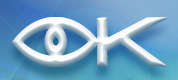 6
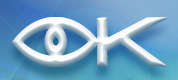 7
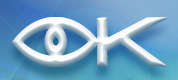 8
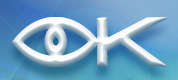 9
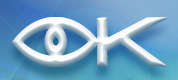 10